Wat kan en mag je doen met big data?
Bart van der Sloot
Senior ResearcherTilburg Institute for Law, Technology, and Society (TILT)Tilburg University, Netherlands
www.bartvandersloot.nl
Overzicht
(1) Technologische ontwikkelingen
(2) Wat is Big Data?
(3) Voor- en nadelen van Big Data?
(4) Hoe verhoudt Big Data zich tot het recht op privacy en gegevensbescherming?

(5) Wat kan en mag je met Big Data?
(1) Technologische ontwikkelingen
Inlichtingendiensten
Smart cities
Online advertentiemarkt
Huizenmarkt
(2) Wat is Big Data?
Definitie van Big Data
The Article 29 Working Party: ‘Big Data is a term which refers to the enormous increase in access to and automated use of information. It refers to the gigantic amounts of digital data controlled by companies, authorities and other large organizations which are subjected to extensive analysis based on the use of algorithms. Big Data may be used to identify general trends and correlations, but it can also be used such that it affects individuals directly.’
The European Data Protection Supervisor: ‘Big data means large amounts of different types of data produced at high speed from multiple sources, whose handling and analysis require new and more powerful processors and algorithms. Not all of these data are personal, but many players in the digital economy increasingly rely on the large scale collection of and trade in personal information. As well as benefits, these growing markets pose specific risks to individual's rights to privacy and to data protection.’
Definitie van Big Data
The Estonian DPA describes Big Data as ‘collected and processed open datasets, which are defined by quantity, plurality of data formats and data origination and processing speed.’
The Luxembourg DPA: ‘Big Data stems from the collection of large structured or unstructured datasets, the possible merger of such datasets as well as the analysis of these data through computer algorithms. It usually refers to datasets which cannot be stored, managed and analysed with average technical means due to their size. Personal data can also be a part of Big Data but Big Data usually extends beyond that, containing aggregated and anonymous data.’
The Dutch DPA: ‘Big Data is all about collecting as much information as possible ; storing it in ever larger databases ; combining data that is collected for different purposes ; and applying algorithms to find correlations and unexpected new information.’ 
The Slovenian DPA: ‘Big Data is a broad term for processing of large amounts of different types of data, including personal data, acquired from multiple sources in various formats. Big Data revolves around predictive analytics – acquiring new knowledge from large data sets which requires new and more powerful processing applications.’
The UK DPA: ‘repurposing data; using algorithms to find correlations in datasets rather than constructing traditional queries; and bringing together data from a variety of sources, including structured and unstructured data.’ 
The Swedish DPA argues that ‘the concept is used for situations where large amounts of data are gathered in order to be made available for different purposes, not always precisely determined in advance.’
Big Data is een relatief concept
Gartner Report: increasing volume (amount of data), velocity (speed of data processing), and variety (range of data types and sources).
Value (Dijcks, 2012; Dumbill, 2013), Variability (Hopkins & Evelson, 2011; Tech America Foundation, 2012), Veracity (IBM, 2015),Virtual (Zikopoulos et al 11; Akerkar et al 2015).
Big Data is een koepelterm
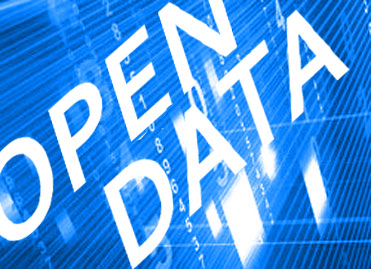 Big Data is een koepelterm
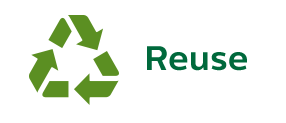 Big Data is een koepelterm
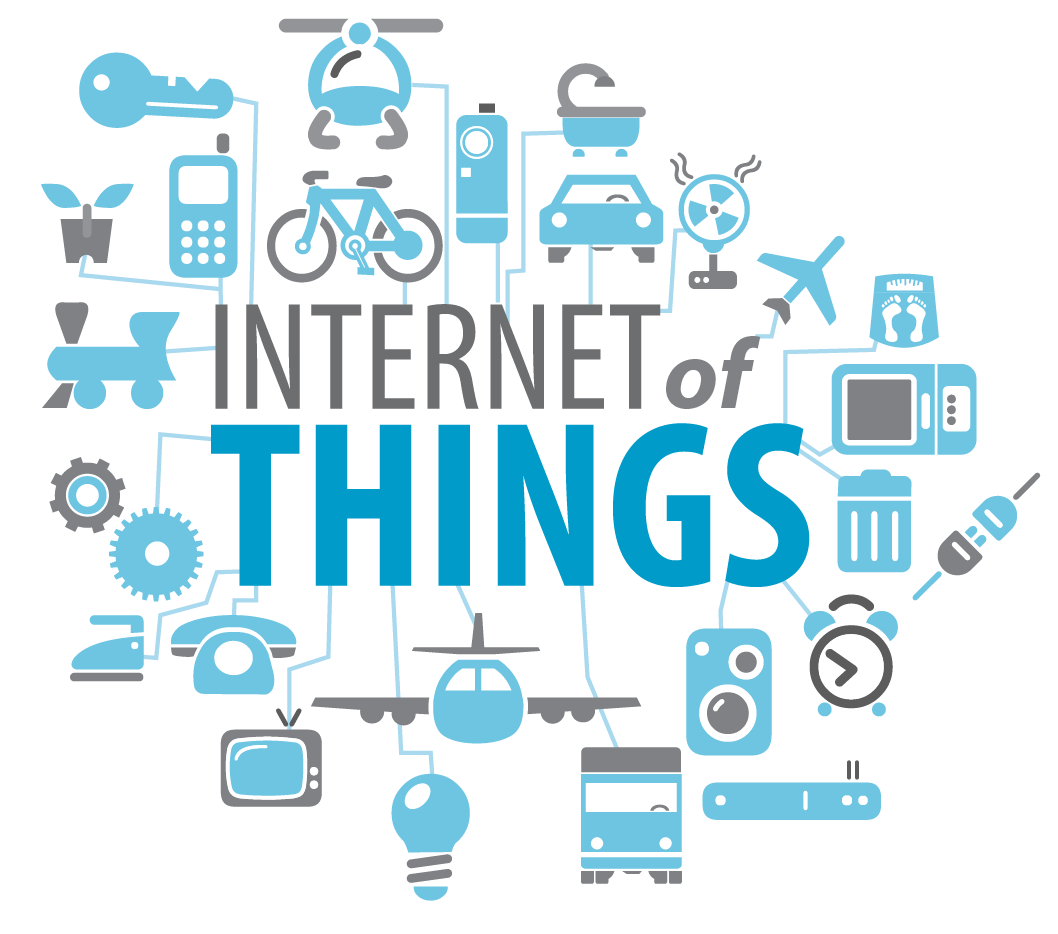 Big Data is een koepelterm
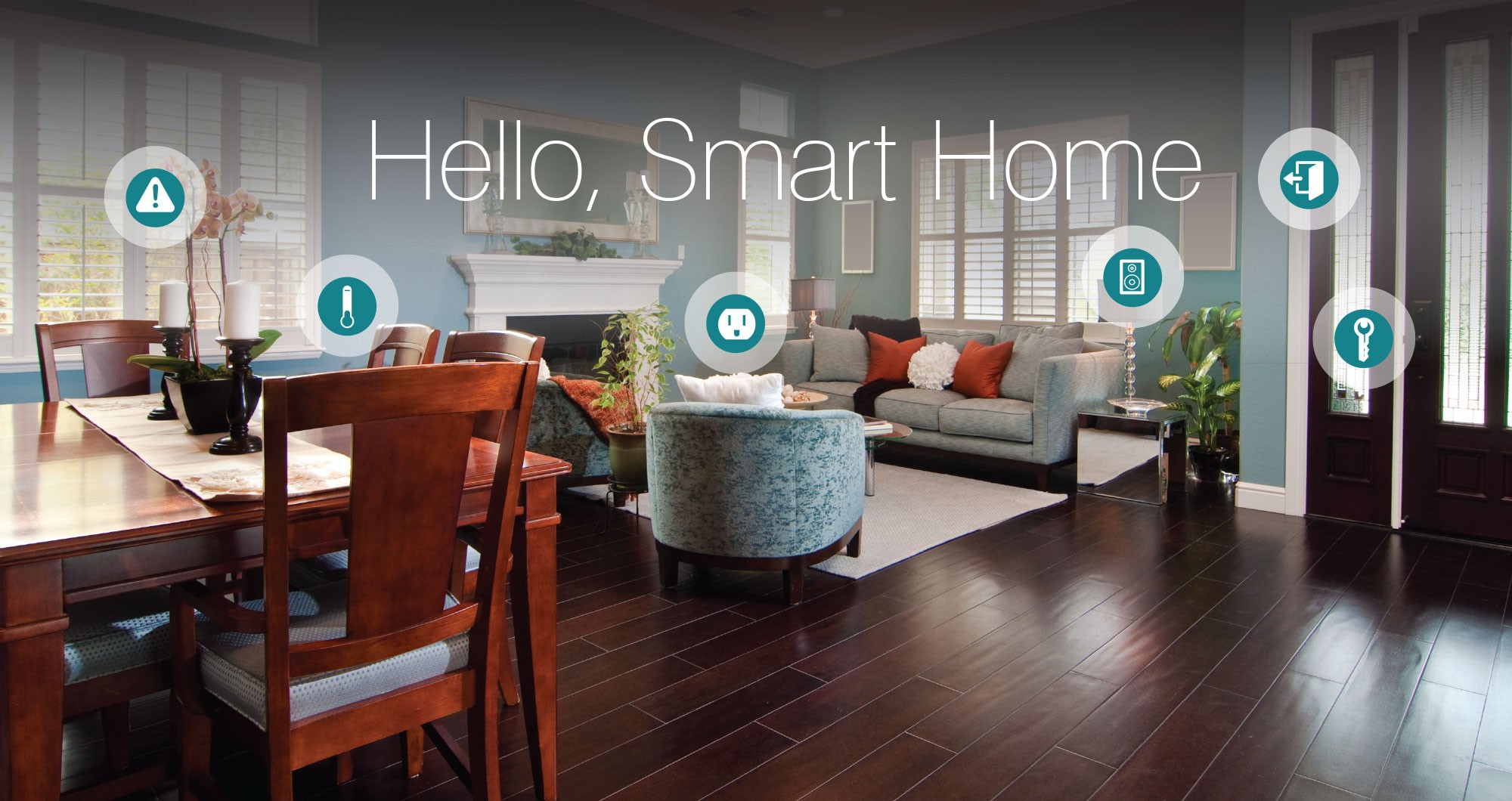 Big Data is een koepelterm
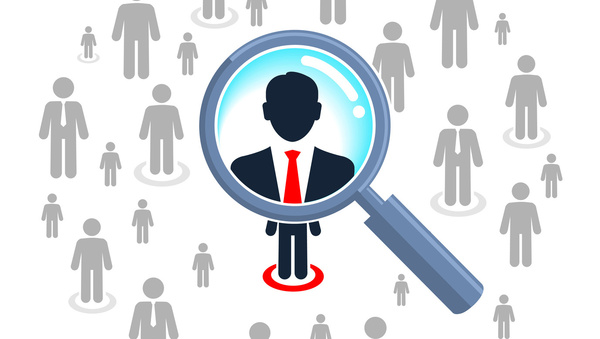 Big Data is een koepelterm
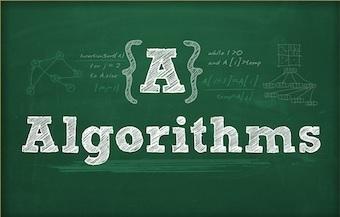 Big Data is een koepelterm
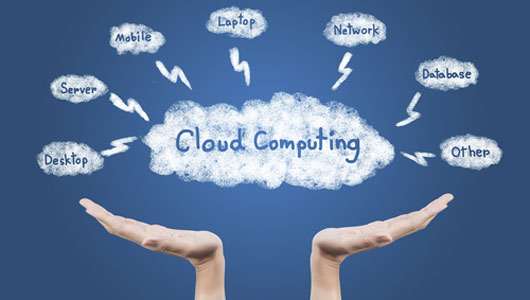 (3) Voor- en nadelen van Big Data
Grote investeringen in Big Data
In the United States, more than $ 200 million was reserved for a research and development initiative for Big Data, to be spent by six federal government departments; the army invested the most in Big Data projects, namely $ 250 million; $ 160 million was invested in a smart cities initiative, investing in 25 collaborations focused on data usage. 
 In the United Kingdom, £ 159 million was spent on high-quality computer and network infrastructure, there are £ 189 million in investments to support Big Data and to develop the data infrastructure of the UK and £ 10.7 million will be spent on a center for Big Data and space technologies. In addition, £ 42 million will be spent on the Alan Turing Institute for analysis and application of big data, £ 50 million for 'The Digital Catapult', where researchers and industry are brought together to come up with innovative products and lastly, the Minister of Universities and Science in February 2014 announced a new investment of £ 73 million in Big Data. This is used for bioinformatics, open data projects, research and the use of environmental data. 
In South-Africa, the government has invested 2 billion South-African Rand, approximately € 126.8 million, in the Square Kilometre Array (SKA) project. A project which revolves around very large data sets. 
In France, seven research projects related to Big Data were given € 11.5 million. 
In Germany, the Ministry of Education and Research invested € 10 million in Big Data research institutes and € 20 million in Big Data research; this ministry will also invest approximately € 6.4 million in the project Abida, a four-year interdisciplinary research project on the social and economic effects of large data sets.
Voordelen
Benutten van reeds verzamelde data
Mogelijkheid tot koppelen verschillende data 
Efficiency voordelen
Nieuwe inzichten
Nieuwe toepassingen
Nadelen
Filter bubble
Discriminatie/stigmatisatie
Mathew effect
Transparency paradox
Ontschotting van domeinen
(4) Hoe verhoudt Big Data zich tot het recht op privacy en gegevensbescherming?
Iconen
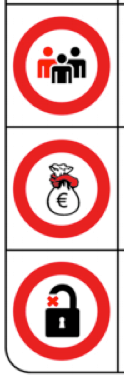 Iconen
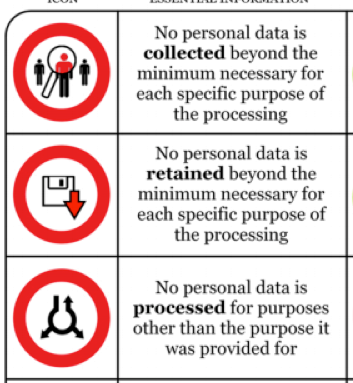 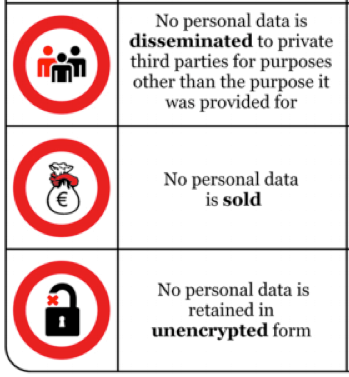 Legitiem doel
Artikel 6 
1. De Lid-Staten bepalen dat de persoonsgegevens:
a) eerlijk en rechtmatig moeten worden verwerkt;
b) voor welbepaalde, uitdrukkelijk omschreven en gerechtvaardigde doeleinden moeten worden verkregen
Legitiem doel
Artikel 7 De Lid-Staten bepalen dat de verwerking van persoonsgegevens slechts mag geschieden indien:

de betrokkene daarvoor zijn ondubbelzinnige toestemming heeft verleend, of

b) de verwerking noodzakelijk is voor de uitvoering van een overeenkomst waarbij de betrokkene partij is of voor het nemen van precontractuele maatregelen naar aanleiding van een verzoek van de betrokkene, of

c) de verwerking noodzakelijk is om een wettelijke verplichting na te komen waaraan de voor de verwerking verantwoordelijke onderworpen is, of

d) de verwerking noodzakelijk is ter vrijwaring van een vitaal belang van de betrokkene, of
e) de verwerking noodzakelijk is voor de vervulling van een taak van algemeen belang of die deel uitmaakt van de uitoefening van het openbaar gezag die aan de voor de verwerking verantwoordelijke of de derde aan wie de gegevens worden verstrekt, drager is opgedragen, of

f) de verwerking noodzakelijk is voor de behartiging van het gerechtvaardigde belang van de voor de verwerking verantwoordelijke of van de derde(n) aan wie de gegevens worden verstrekt, mits het belang of de fundamentele rechten en vrijheden van de betrokkene die aanspraak maakt op bescherming uit hoofde van artikel 1, lid 1, van deze richtlijn, niet prevaleren.
Legitiem doel
Artikel 8 Verwerkingen die bijzondere categorieën gegevens betreffen
1. De Lid-Staten verbieden de verwerking van persoonlijke gegevens waaruit de raciale of etnische afkomst, de politieke opvattingen, de godsdienstige of levensbeschouwelijke overtuiging, of het lidmaatschap van een vakvereniging blijkt, alsook de verwerking van gegevens die de gezondheid of het seksuele leven betreffen.
2. Lid 1 is niet van toepassing wanneer:
a) de betrokkene uitdrukkelijk heeft toegestemd in een dergelijke verwerking, tenzij in de wetgeving van de Lid-Staat is bepaald dat het in lid 1 bedoelde verbod niet door toestemming van de betrokkene ongedaan kan worden gemaakt; of
b) de verwerking noodzakelijk is met het oog op de uitvoering van de verplichtingen en de rechten van de voor de verwerking verantwoordelijke inzake arbeidsrecht, voor zover zulks is toegestaan bij de nationale wetgeving en deze adequate garanties biedt; of
c) de verwerking noodzakelijk is ter verdediging van de vitale belangen van de betrokkene of van een andere persoon indien deze lichamelijk of juridisch niet in staat is van zijn instemming te getuigen; of
d) de verwerking wordt verricht door een stichting, een vereniging, of enige andere instantie zonder winstoogmerk die op politiek, levensbeschouwelijk, godsdienstig of vakbondsgebied werkzaam is, in het kader van hun gerechtvaardigde activiteiten en met de nodige garanties, mits de verwerking uitsluitend betrekking heeft op de leden van de stichting, de vereniging of de instantie of op de personen die in verband met haar streefdoelen regelmatige contacten met haar onderhouden, en de gegevens niet zonder de toestemming van de betrokkenen aan derden worden doorgegeven; of
e) de verwerking betrekking heeft op gegevens die duidelijk door de betrokkene openbaar zijn gemaakt of noodzakelijk is voor de vaststelling, de uitoefening of de verdediging van een recht in rechte.
Doelbinding
Artikel 6 
1. De Lid-Staten bepalen dat de persoonsgegevens:
b) voor welbepaalde, uitdrukkelijk omschreven en gerechtvaardigde doeleinden moeten worden verkregen en vervolgens niet worden verwerkt op een wijze de onverenigbaar is met die doeleinden. Verdere verwerking van de gegevens voor historische, statistische of wetenschappelijke doeleinden wordt niet als onverenigbaar beschouwd, mits de Lid-Staten passende garanties bieden;
Data minimalisatie
Artikel 6 

De Lid-Staten bepalen dat de persoonsgegevens:

c) toereikend, ter zake dienend en niet bovenmatig moeten zijn, uitgaande van de doeleinden waarvoor zij worden verzameld of waarvoor zij vervolgens worden verwerkt;

e) in een vorm die het mogelijk maakt de betrokkenen te identificeren, niet langer mogen worden bewaard dan voor de verwezenlijking van de doeleinden waarvoor zij worden verzameld of vervolgens worden verwerkt, noodzakelijk is. De Lid-Staten voorzien in passende waarborgen voor persoonsgegevens die langer dan hierboven bepaald voor historische, statistische of wetenschappelijke doeleinden worden bewaard.
Correctheid van gegevens
Artikel 6  1. De Lid-Staten bepalen dat de persoonsgegevens:

d) nauwkeurig dienen te zijn en, zo nodig, dienen te worden bijgewerkt; alle redelijke maatregelen dienen te worden getroffen om de gegevens die, uitgaande van de doeleinden waarvoor zij worden verzameld of waarvoor zij vervolgens worden verwerkt, onnauwkeurig of onvolledig zijn, uit te wissen of te corrigeren;
Veiligheid en vertrouwelijkheid
Artikel 16  Vertrouwelijkheid van de verwerking
Een ieder die handelt onder het gezag van de voor de verwerking verantwoordelijke of van de verwerker alsmede de verwerker zelf, die toegang heeft tot persoonsgegevens, mag deze slechts in opdracht van de voor de verwerking verantwoordelijke verwerken, behoudens op grond van wettelijke verplichtingen.

Artikel 17  Beveiliging van de verwerking

1. De Lid-Staten bepalen dat de voor de verwerking verantwoordelijke passende technische en organisatorische maatregelen ten uitvoer dient te leggen om persoonsgegevens te beveiligen tegen vernietiging, hetzij per ongeluk, hetzij onrechtmatig, tegen verlies, vervalsing, niet-toegelaten verspreiding of toegang, met name wanneer de verwerking doorzending van gegevens in een netwerk omvat, dan wel tegen enige andere vorm van onwettige verwerking. Deze maatregelen moeten, rekening houdend met de stand van de techniek en de kosten van de tenuitvoerlegging, een passend beveiligingsniveau garanderen gelet op de risico's die de verwerking en de aard van te beschermen gegevens met zich brengen.
2. De Lid-Staten bepalen dat de voor de verwerking verantwoordelijke, in geval van verwerking te zijnen behoeve, een verwerker moet kiezen die voldoende waarborgen biedt ten aanzien van de technische en organisatorische beveiligingsmaatregelen met betrekking tot de te verrichten verwerking en moet toezien op de naleving van die maatregelen.
3. De uitvoering van verwerkingen door een verwerker moet worden geregeld in een overeenkomst of een rechtsakte die de verwerker bindt jegens de voor de verwerker verantwoordelijke en waarin met name wordt bepaald dat
- de verwerker slechts handelt in opdracht van de voor de verwerking verantwoordelijke,
- de in lid 1 bedoelde verplichtingen, zoals gedefinieerd door de wetgeving van de Lid-Staat waarin de verwerker is gevestigd, eveneens op deze persoon rusten.
4. Met het oog op de bewaring van de bewijzen, worden de elementen van de overeenkomst of rechtsakte betreffende de bescherming van de gegevens en de vereisten inzake de in lid 1 bedoelde maatregelen schriftelijk of in een gelijkwaardige vorm vastgelegd.
Transparantie
INFORMATIEVERSTREKKING AAN DE BETROKKENE
Artikel 10 
Informatieverstrekking in geval van verkrijging van gegevens bij de betrokkene
De Lid-Staten bepalen dat de voor de verwerking verantwoordelijke of diens vertegenwoordiger aan de betrokkene, bij wie de betrokkene zelf betreffende gegevens worden verkregen, ten minste de hierna volgende informatie moet verstrekken, behalve indien de betrokkene daarvan reeds op de hoogte is:
a) de identiteit van de voor de verwerking verantwoordelijke en, in voorkomend geval, van diens vertegenwoordiger,
b) de doeleinden van de verwerking waarvoor de gegevens zijn bestemd,
c) verdere informatie zoals
- de ontvangers of de categorieën ontvangers van de gegevens;
- antwoord op de vraag of men al dan niet verplicht is om te antwoorden en de eventuele gevolgen van niet-beantwoording,
- het bestaan van een recht op toegang tot zijn eigen persoonsgegevens en op rectificatie van deze gegevens, voor zover die, met inachtneming van de specifieke omstandigheden waaronder de verdere informatie verkregen wordt, nodig is om tegenover de betrokkene een eerlijke verwerking te waarborgen.
Transparantie
RECHT VAN DE BETROKKENE OP TOEGANG TOT DE GEGEVENS
Artikel 12  Recht van toegang
De Lid-Staten waarborgen elke betrokkene het recht van de voor de verwerking verantwoordelijke te verkrijgen:
a) vrijelijk en zonder beperking, met redelijke tussenpozen en zonder bovenmatige vertraging of kosten:
- uitsluitsel omtrent het al dan niet bestaan van verwerkingen van hem betreffende gegevens, alsmede ten minste informatie over de doeleinden van deze verwerkingen, de categorieën gegevens waarop deze verwerkingen betrekking hebben en de ontvangers of categorieën ontvangers aan wie de gegevens worden verstrekt;
- verstrekking, in begrijpelijke vorm, van de gegevens die zijn verwerkt, alsmede de beschikbare informatie over de oorsprong van de gegevens;
- mededeling van de logica die ten grondslag ligt aan de automatische verwerking van hem betreffende gegevens, in elk geval als het gaat om de geautomatiseerde besluiten als bedoeld in artikel 15, lid 1;
b) naar gelang van het geval, de rectificatie, de uitwissing of de afscherming van de gegevens waarvan de verwerking niet overeenstemt met de bepalingen van deze richtlijn, met name op grond van het onvolledige of onjuiste karakter van de gegevens;
c) kennisgeving aan derden aan wie de gegevens zijn verstrekt, van elke rectificatie, uitwissing of afscherming, uitgevoerd overeenkomstig punt b), tenzij zulks onmogelijk blijkt of onevenredig veel moeite kost.
Territorialiteit
HOOFDSTUK IV DOORGIFTE VAN PERSOONSGEGEVENS NAAR DERDE LANDEN 
Artikel 25  Beginselen
1. De Lid-Staten bepalen dat persoonsgegevens die aan een verwerking worden onderworpen of die bestemd zijn om na doorgifte te worden verwerkt, slechts naar een derde land mogen worden doorgegeven indien, onverminderd de naleving van de nationale bepalingen die zijn vastgesteld ter uitvoering van de andere bepalingen van deze richtlijn, dat land een passend beschermingsniveau waarborgt.
2. Het passend karakter van het door een derde land geboden beschermingsniveau wordt beoordeeld met inachtneming van alle omstandigheden die op de doorgifte van gegevens of op een categorie gegevensdoorgiften van invloed zijn; in het bijzonder wordt rekening gehouden met de aard van de gegevens, met het doeleinde en met de duur van de voorgenomen verwerking of verwerkingen, het land van herkomst en het land van eindbestemming, de algemene en sectoriële rechtsregels die in het betrokken derde land gelden, alsmede de beroepscodes en de veiligheidsmaatregelen die in die landen worden nageleefd.
3. De Lid-Staten en de Commissie brengen elkaar op de hoogte van de gevallen waarin, naar hun oordeel, een derde land geen waarborgen voor een passend beschermingsniveau in de zin van lid 2 biedt.
4. Wanneer de Commissie volgens de procedure van artikel 31, lid 2, constateert dat een derde land geen waarborgen voor een passend beschermingsniveau in de zin van lid 2 biedt, nemen de Lid-Staten de nodige maatregelen om doorgifte van gegevens van dezelfde aard naar het betrokken land te voorkomen.
5. De Commissie opent op het gepaste ogenblik onderhandelingen ter verhelping van de situatie die voortvloeit uit de in lid 4 bedoelde constatering.
6. De Commissie kan volgens de procedure van artikel 31, lid 2, constateren dat een derde land, op grond van zijn nationale wetgeving of zijn internationale verbintenissen, die het met name na de in lid 5 bedoelde onderhandelingen is aangegaan, waarborgen voor een passend beschermingsniveau in de zin van lid 2 biedt met het oog op de bescherming van de persoonlijke levenssfeer en de fundamentele vrijheden en rechten van personen. De Lid-Staten nemen de nodige maatregelen om zich naar het besluit van de Commissie te voegen.
Rechten van het individu
Recht op informatie
Recht op inzage en correctie
Recht op verzet
Recht om niet geprofileerd te worden
Recht om vergeten te worden
Recht om op data portabiliteit
Spanningen tussen Big Data en het recht
Dataminimalisatie
Doel
Doelbinding
Correctheid van gegevens
Transparantie
Technische veiligheid
Statische wijze van kijken naar data
Statische wijze van kijken naar verantwoordelijkheid
Focus op het individu
Focus op juridische regulering - territorialiteit
(5) Wat kan en mag je met Big Data?
Denkrichtingen
Legalistisch perspectief: Big Data mag niet
Bedrijfsperspectief: regels zijn achterhaald
Middenperspectief: er moet een balans worden gevonden
Denkrichtingen
Er is nog een hoop onduidelijk over hoe de nieuwe Algemene Verordening Gegevensbescherming, die in 2018 van kracht gaat, zal worden toegepast op Big Data toepassingen. Maar zeker is dat overtreding van de Verordening tot hoge boetes kan leiden.
Artikel 83 lid 5: ‘Infringements of the following provisions shall, in accordance with paragraph 2, be subject to administrative fines up to 20 000 000 EUR, or in the case of an undertaking, up to 4 % of the total worldwide annual turnover of the preceding financial year, whichever is higher:’
Oplossing Wetenschappelijke Raad voor Regeringsbeleid
De WRR, Big Data in een vrije en veilige samenleving, heeft dit spanningsveld ook geconstateerd en heeft het volgende voorgesteld: 
- Regulering van analyse en gebruik is een conditio sine qua non voor het niet zwaarder reguleren van het verzamelen van gegevens.
- Big Data-projecten en -toepassingen moeten onderwerp zijn van een externe review door de toezichthouder, die in het bijzonder toeziet op de gemaakte keuzes inzake data en methode van analyse. Deze review toetst ook of er aan de zorgplicht is voldaan.
- Bij profiling moeten er nadere regels over toelaatbare foutmarges te stellen, het verbod op geautomatiseerde besluitvorming strikter te handhaven en alert te zijn op semi-automatische besluitvorming.
Data Stewards, Management, Custodians
I only believe in statistics that I doctored myself
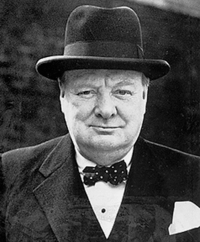 Betrouwbare data, betrouwbare methodes
Beginpunt
Verzameling van data
Categorisering van data
Updaten van data
Combineren van data
Falsificatie van hypotheses
N > 100
Correlatie ≠ causaliteit
Evaluatie op effectiviteit en doelmatigheid van dataverwerking